Negative feedback amplifier
Sigurd Skogestad
2024
Linearizing effect of feedback
The negative feedback amplifier
Harold Black (on a New York ferry, 02 August 1927):
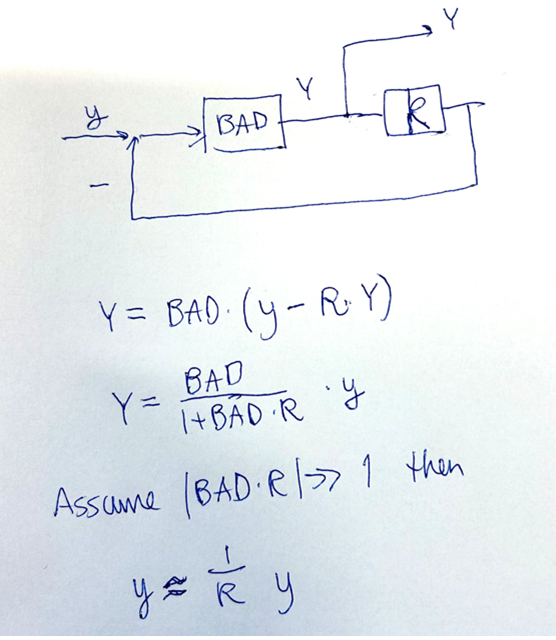 Amplification was required to send telephone signals across the US in the 1920s and it required 12 amplifications on the way, so they better be fairly accurate.
The original idea of all engineers is to think feedforward (Bell Labs)
Y = BAD y
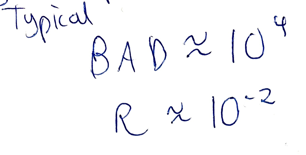 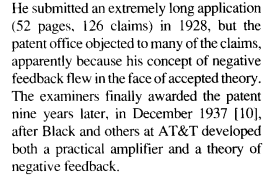 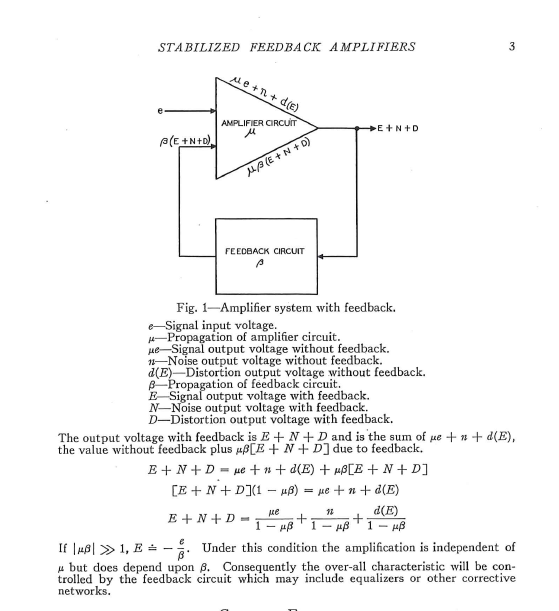 Experiment
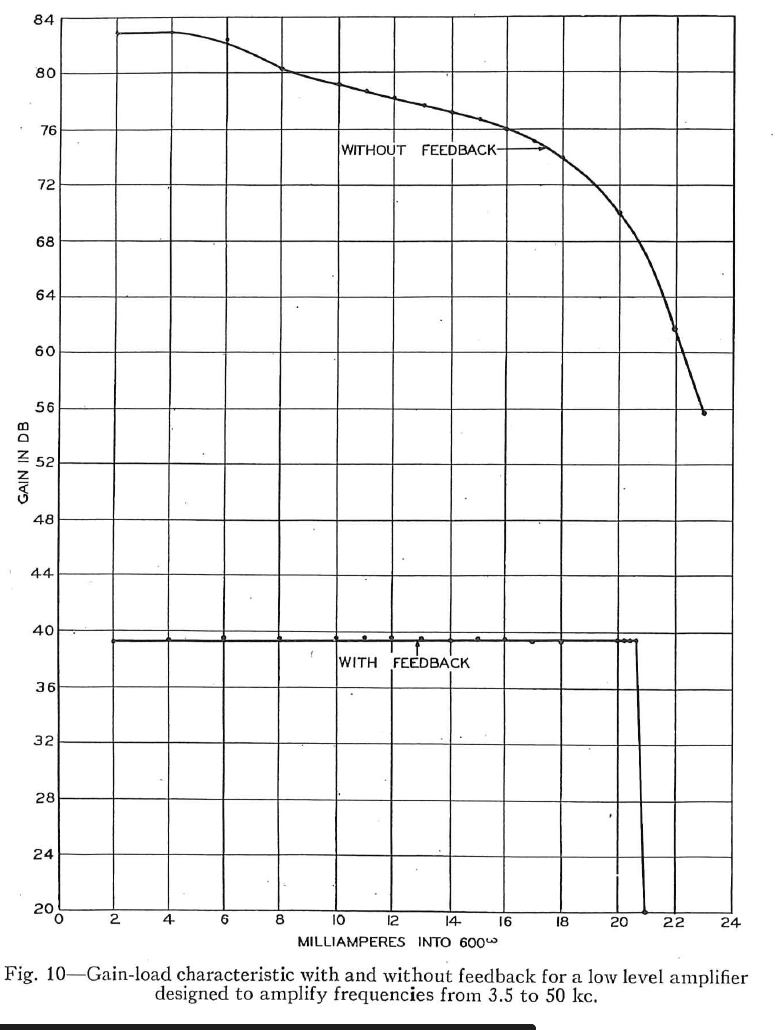 10000
1000
100
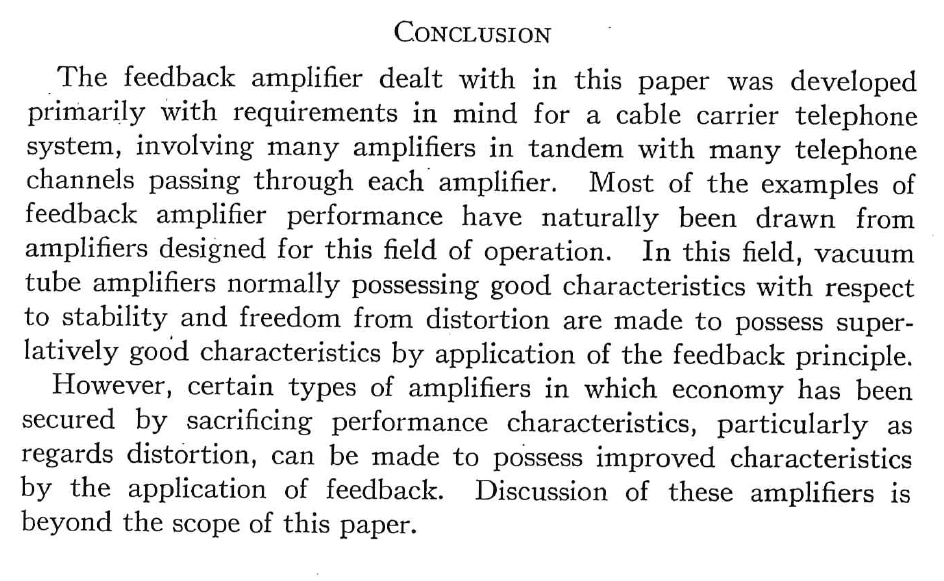 10
Proving that Black’s invention worked also initiated the idea of freqyency analysis( Nyquist)
Linearization of valve using cascade control
Benefits: 1. Local distrurbance rejection,  2. Linearization
Does nonlinearity disappear?
WITH CASCADE (2 controllers)
WITHOUT CASCADE
flow in
measured 
level
measured 
level
Hs
y=H
y=H
LC
MV=z
valve position
flow in
Hs
LC
measured 
flow
master
flow out
MV=qs
y2=q
FC
slave
MV2=z
flow out
No, it moves to the time constant for slave loop – OK if we we have time scale separation between master and slave
k2(z) = slope = df/dz
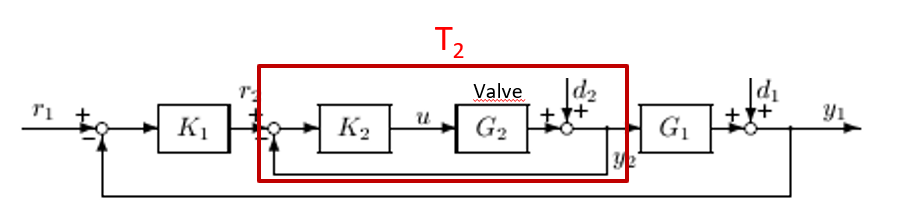 f(z)
1
linear valve
G1T2 = «Process» for tuning master controller K1
0
0
1
6